Proyección de imágenes agradables con el fin de que esas proyecciones puedan convertirse en una realidad
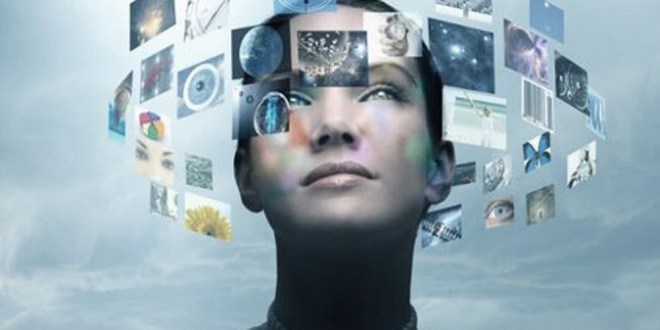 Creatividad de las imágenes es decir, modelar ideas, sensaciones o visiones
Propiciar la satisfacción personal
Método característico
¿Qué es?
Visualización
Ayuda a
Se convierte en
Se utiliza
Fobias  y desarrollo personal
Elemento fundamental para conseguir un objetivo
Estimulación positiva
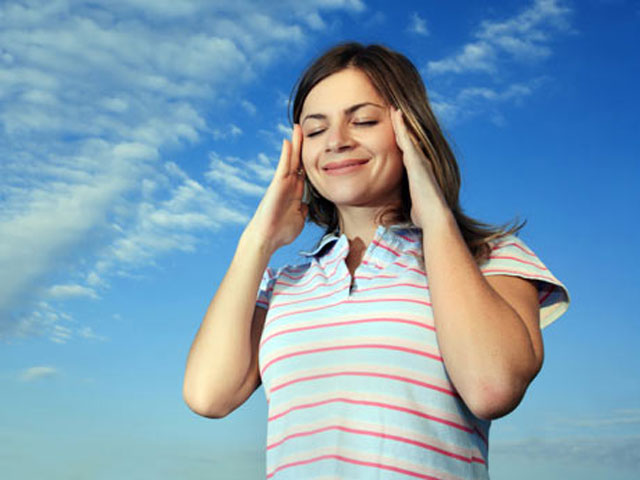